Content Objective
Students will be able to identify the major parts and functions of the brain and nervous system using vocabulary words such as:
Brain stem
Medulla 
Pons
Reticular formation
Thalamus
Cerebellum
Cerebral Cortex
Limbic system
Hippocampus
Hypothalmus
Cerebral cortex
Brain lobes
Central nervous system
Peripheral nervous system
Autonomic nervous system
Sympathetic nervous system
Parasympathetic nervous system
Glial cells
Reflex
Plasticity
Language Objective
Students will be able to identify the cause and effects of injuring different regions of the brain, using correlation words such as:
If….then
As a result of…
One reason for…
Which in turn…
Accordingly…
How Does a Neuron Work?
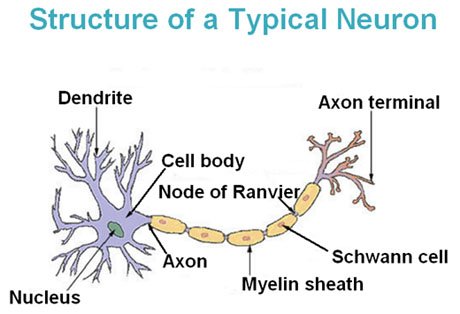 The Nervous System
Interneurons 
CNS neurons that internally communicate and intervene between the sensory inputs and motor outputs.

Sensory Neurons- afferent neurons
Neurons that carry incoming information from the PNS to the central nervous system and the brain. Also known as afferent neurons.

Motor Neurons- efferent neurons
Neurons that carry outgoing information from the CNS to muscles and glands. Also known as efferent neurons.
Structures of the Nervous System
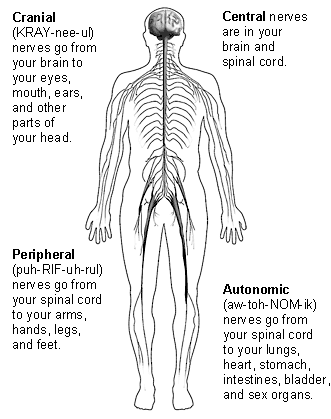 The nervous system has 2 major components:
Central Nervous System (CNS)

Peripheral Nervous System (PNS).
The Nervous System
The CNS
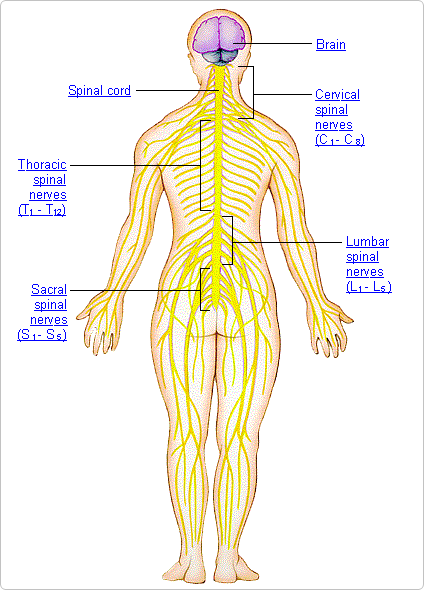 The Central Nervous System includes the brain and the spinal cord. 
	
They are so important to the human body that they are encased in bone for protection-
Support for evolutionary psychologists
The Peripheral Nervous System
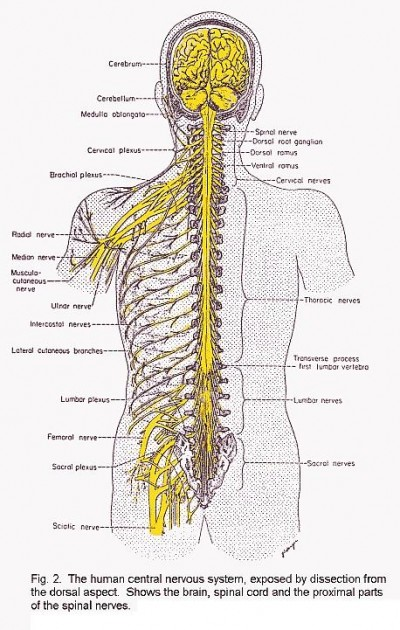 The Peripheral Nervous System contains all of the nerves which feed into the brain and spinal cord.
Sensory and motor neurons that connect the CNS with the rest of the body
The Peripheral Nervous System
Somatic Nervous System
The division of the peripheral nervous system that controls the body’s skeletal muscles-voluntary movements
Autonomic Nervous System 
The part of the peripheral nervous system that controls the glands and the muscles of the internal organs (such as the heart)
Sympathetic Nervous System 
The division of the autonomic nervous system that arouses the body, mobilizing its energy in stressful situations
Parasympathetic Nervous System 
The division of the autonomic nervous system that calms the body, conserving its energy
The Nervous System
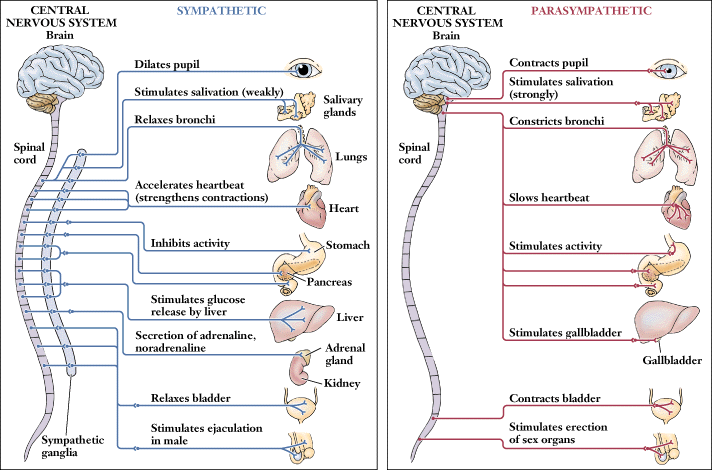 The Nervous System
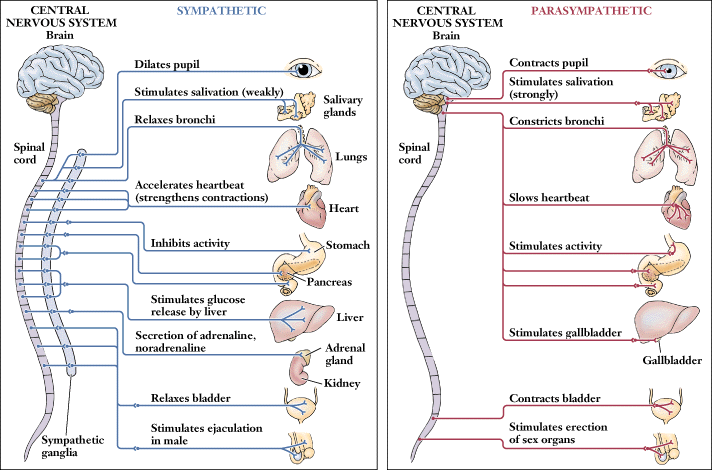 Sympathetic and Parasympathetic
The sympathetic and parasympathetic nervous systems together make an opponent process system-opponent systems work in opposition of each other to create a homeostatic balance.
Sympathetic causes the body to rise to the challenge it faces. Parasympathetic causes the body calm after the challenge. The result is a balanced state in the body
Reflexes
Our automatic response to stimuli are reflexes.
A simple spinal reflex pathway is composed of a single sensory neuron and a single motor neuron, connected through the spine with an inter neuron.
This type of response does not involve the brain, and is often why we feel our body move before we feel the stimuli
A warm, headless body could demonstrate a reflex like that produced when hitting the patellar tendon with a hammer.
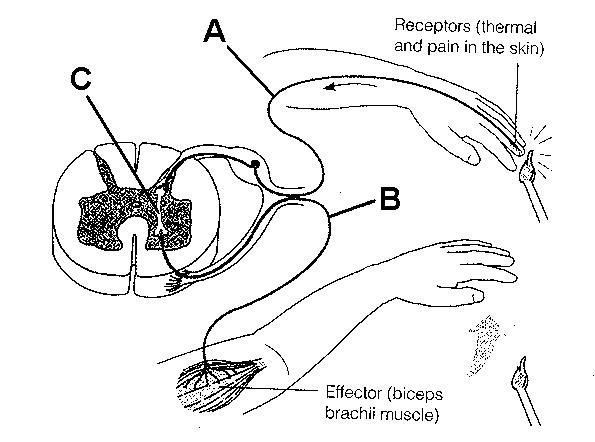 A. Afferent neuron

B. Efferent neuron

C. Interneuron
The Endocrine System
The endocrine system is the body’s chemical messenger system, that relies on hormones.
Hormones travel through the bloodstream and affect other tissues. When they act on the brain they they influence our interest in sex, food and aggression.
Major glands: endocrine glands: pituitary, thyroid, parathyroid, adrenals, pancreas, ovaries, and testes.

Endocrine “messages” tend to work slow, but outlast the effects of neural messages.
The Endocrine System
the body’s “slow” 
chemical 
communication 
system


 a set of glands 
that secrete 
hormones into the 
bloodstream
Working with Other Systems
The nervous system directs endocrine secretions, which then affects the nervous system.
Under normal (unaroused) conditions, the endocrine system works in parallel with the parasympathetic nervous system to sustain our basic body processes.

In crisis, the endocrine system shifts into a new mode to support the sympathetic nervous system….it releases epinephrine (adrenalin).
Triggers the “fight or flight” response
The Master Gland
While the body has a many glands which are important, the most important glad is the pituitary gland. 
Controls all of the responses of the endocrine system 

The pituitary gland is no larger than a pea, and is located at the base of the brain.
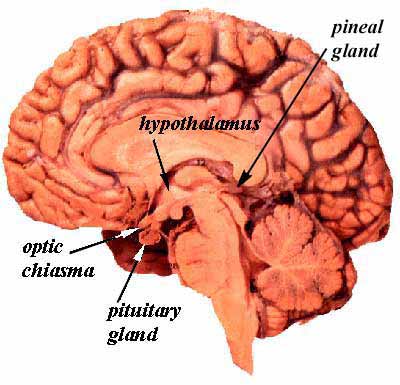 The Brain
To get a feel for how complex our brains are think about this:
You could join two eight-studded Lego bricks 24 ways, and six bricks nearly 103 million ways. 
With some 100 billion neurons, each having roughly 10,000 contacts with other neurons, we end up with around 1000 trillion synapses.
A grain of sand size speck of your brain contains 100,000 neurons and one billion synapses.
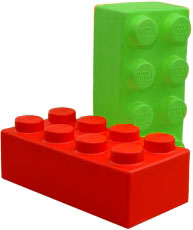 Neurons in the brain 
connect with one
another to form networks
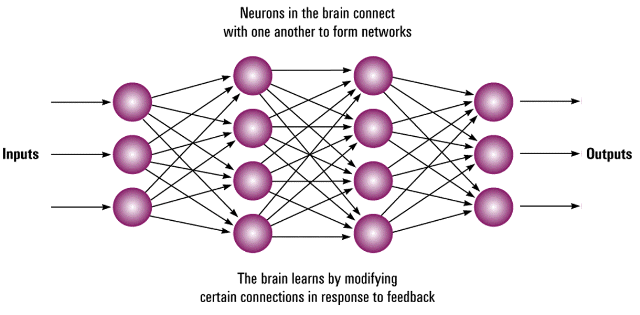 Inputs
Lessons, practice, master classes, music camps, time spent with musical friends
Outputs
Beautiful music
The brain learns by modifying
certain connections in 
response to feedback
The Brain
Neurons cluster into work groups called neural networks.
Neurons work with those close by to ensure short, fast connections.

Learning occurs as feedback strengthens connections.

Neurons that fire together wire together.
The Brain
For creatures with more complex brains, there are three levels. Creatures with complex brains all share a similar stalk, the brain stem.
The brain stem is the part of the brain with the longest ancestry
 Even the most simple creatures have this part of the brain

On top of the brain stem, in more evolved creatures, are the limbic system and the cerebral cortex.
The Brain Stem
The brain stem is made up of four regions: the medulla, the pons, the reticular formation and the thalamus.
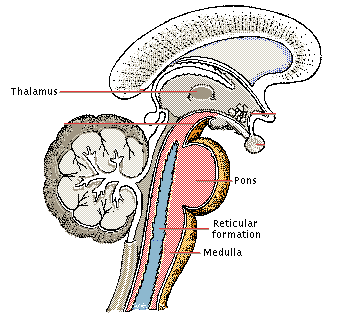 The brainstem is a crossover point, where most nerves to and from each side of the brain connect with the body’s opposite side.
The Medulla
The medulla is the bulge low in the brain stem. It regulates basic body functions including breathing, blood pressure and heart rate.

The medulla operates on autopilot without our conscious awareness, like most of 
our brainstem.
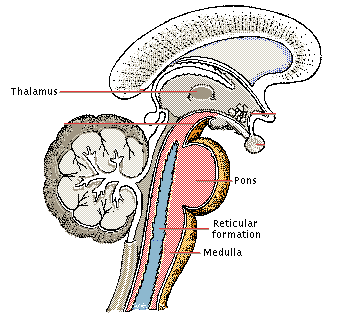 The Pons
The pons is an even larger bulge that sits just above the medulla.

The pons helps relay signals to the cerebellum that deal with movement as well as sleep, respiration, swallowing, bladder control, hearing, equilibrium, taste, eye movement, facial expressions, facial sensation and posture.
Pons is Latin for bridge, a fitting name since it acts as a “bridge” which connect the brain stem to the cerebellum.
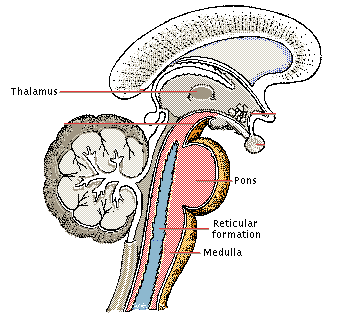 The Reticular Formation
The reticular formation is a pencil shaped bundle of nerve cells that forms the brain stem’s core.

One job of the reticular formation is to keep the brain awake and alert.
Also is responsible for monitoring incoming sensory messages.
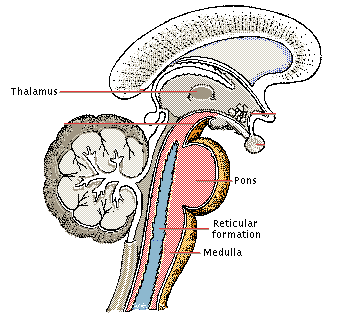 The Thalamus
A pair of egg shaped structures at the very top of the brain stem near the center of the brain. 

The thalamus is like the central processing chip of a computer and directs all incoming and outgoing sensory and motor traffic.
With the exception of smell
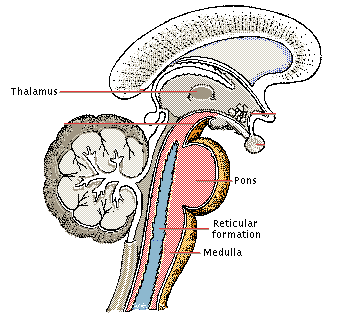 The Cerebellum
Sometimes called the “little brain,” the cerebellum sits at the back of the brain stem and looks like a miniature version of our brain.

The cerebellum enables one type of nonverbal learning and memory. It helps judge time, regulate our emotions and discriminate sounds and textures.
Actions we perform without consciously thinking about-walking, dancing, or drinking from a cup.
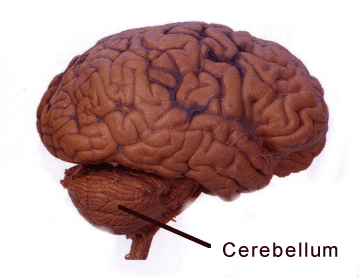 Limbic System
The limbic system is the middle layer of brain that wraps around the thalamus. Together, the limbic system and the thalamus give humans/mammals the capability for emotions and memory
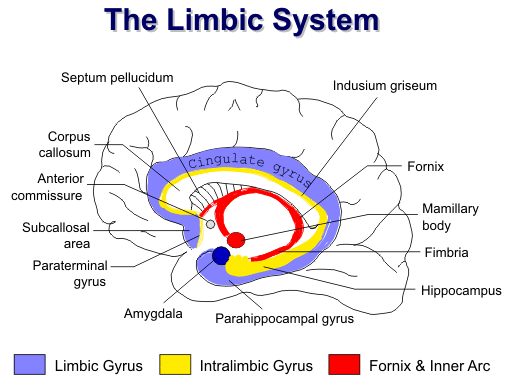 Limbic System
The layers of the limbic system not only processes memories and regulate emotions, it is also involved in feelings of pleasure, pain, fear and rage.
Cat experiments, brain lesions

Expands on the more basic functions of the brain stem.
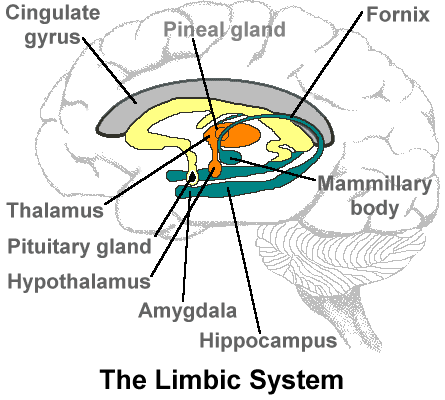 Hippocampus
One of the two most important parts of the limbic system is the hippocampus. 
Technically there are two hippocampi and their job is to connect your present with your past memories.
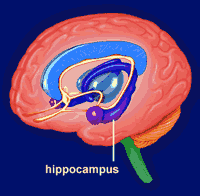 Amygdala
The second part of the limbic system that is important is the amygdala. Like the hippocampi, the amygdalas’ job relates to memory and emotion.

It also seems to play the largest role in dealing with feelings of pleasure.
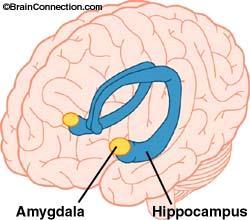 Hypothalamus
A third part of the limbic system is the hypothalamus.  It’s function is to analyze the blood flow in your body.
 Specifically regulates body temperature, fluid levels and nutrients.

When it detects an imbalance, it tells the body how to respond.
 Feeling thirsty or hungry.
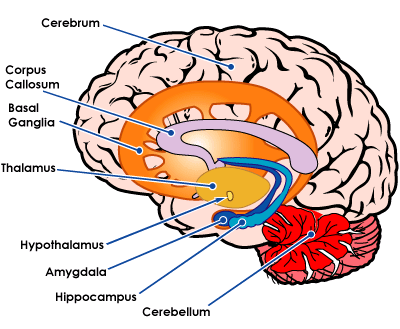 Hypothalamus
The hypothalamus is organized into neural clusters that influence different things: hunger, thirst, body temperature and sexual behavior.

The hypothalamus has “reward centers.” 
In a series of experiments with rats they inserted electrodes on these reward centers. Rats were given access to a pedal that would stimulate their own reward centers. Rats would hit the pedal up to 7,000 times per year until they passed out. They would even cross an electrified floor to hit the pedal that a starving rat would not cross to reach food.  

Addictive disorders could stem from reward deficiency syndrome-leads people to crave whatever provides that missing pleasure re relieves negative feelings.
Cerebral Cortex
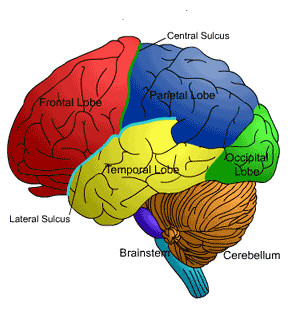 Major Lobes of the Brain
When you look at a human brain, the majority of what you see is the cerebral cortex.
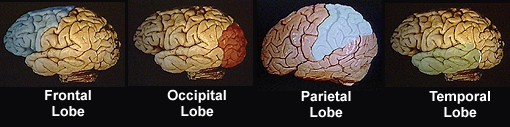 Cerebral Cortex
The cerebral cortex is a thin layer of interconnected neural cells. It is the brains ultimate control and information-processing center.
The larger cortex of mammals offers increased capacities for learning and thinking, enabling them to be more adaptable. 
The wrinkles of the brain are made by fissures and folds called Gyri.
Frontal and Parietal Lobes
Frontal Lobes: Portion of the cerebral cortex just behind the forehead.
Involves the motor cortex.
Involved in making plans and judgment.

Parietal Lobes: Portion of the cerebral cortex at the top of the head.
Used for general processing, especially mathematical reasoning.
Motor Cortex
Motor Cortex: Area of the brain at the back of the frontal lobe.
In charge of the movement of your body parts.
The motor cortex on the right side of your brain controls the movement of the left side of your body, and vice versa. 

Demo: move your right hand in a circular motion. Now move your foot in the same direction. Easy?
Try moving your foot in the opposite direction. Much harder.
Try moving your left foot in the opposite direction. Why is it easier?

Sensory Cortex: At the front of the parietal lobe.
Experiences and processes body touch and movement sensations.
The sensorycortex on the right side of your brain controls the sensation of the left side of your body, and vice versa.
The Motor Cortex and the Somatosensory Cortex
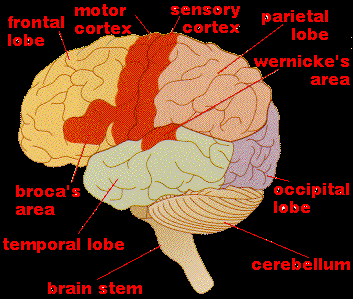 Primary motor cortex (M1)
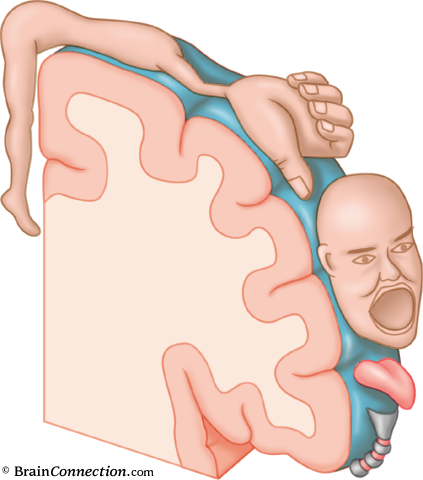 Hip
Trunk
Arm
The Motor Cortex
	The areas requiring precise control occupy the greatest amount of cortical space.
Hand
Foot
Face
Tongue
Larynx
Temporal and Occipital Lobes
Temporal Lobes: The temporal lobe is involved in auditory processing. 
It is also heavily involved in semantics both in speech and vision. 
The temporal lobe contains the hippocampus and is therefore involved in memory formation as well. 

Occipital Lobes: Portion of the cerebral cortex just at the back the brain
Responsible for visual functions
Association Areas
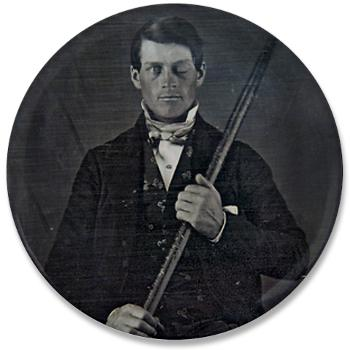 These are areas of the cerebral cortex that are not involved in primary motor/sensory functions but are involved in higher level mental functioning: learning, thinking, memory and speaking.

Damage to an association area can have a wide range of consequences from changes in personality, to removing a person’s inhibitions.
Phineas Gage was a railroad worker in the mid 1800s. After a work accident blew a steel rod through Gage’s head, entering the left cheek and exiting the top of his skull, people were amazed that he was immediately able to sit up and speak, eventually returning to work. The once affable, soft spoken Gage, however, had become irritable, profane and dishonest. While his mental abilities and memories were intact, his personality was greatly changed.
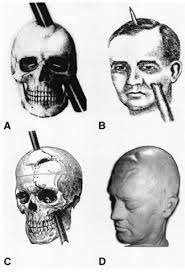 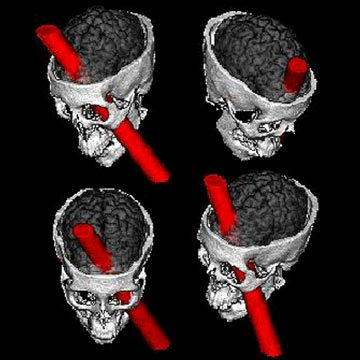 Aphasia
Damage to any one of several cortical areas can cause aphasia, or an impaired use of language.
When you read words aloud, the words (1) register in the visual area, (2) are relayed to a second area, the angular gyrus, which transforms them into an auditory code that is (3) received and understood in Werneicke’s area and (4) sent to Broca’s area, which (5) controls the motor cortex as it creates the pronounced word. Depending on which link in the chain is damaged, a different form of aphasia occurs.
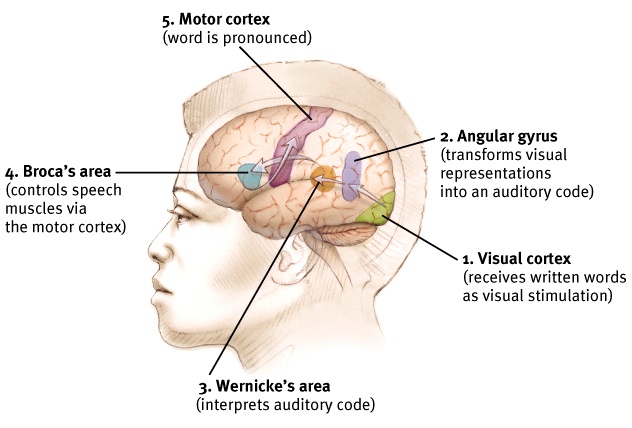 Plasticity
Your brain has the ability to modify itself after some types of damage. This usually takes the form of reorganization.
Blindness or deafness leaves areas of the brain free to be used for other cognitive tasks.

Plasticity means the nervous system, and especially the brain, has the ability to adapt or modify itself as the result of experience.
While neurogenesis, forming of new neurons each day, does happen, your brain cells do not usually regenerate.
Plasticity Video
http://www.learner.org/vod/vod_window.html?pid=2380

http://www.youtube.com/watch?v=TSu9HGnlMV0
Broca’s area and Wernicke’s area
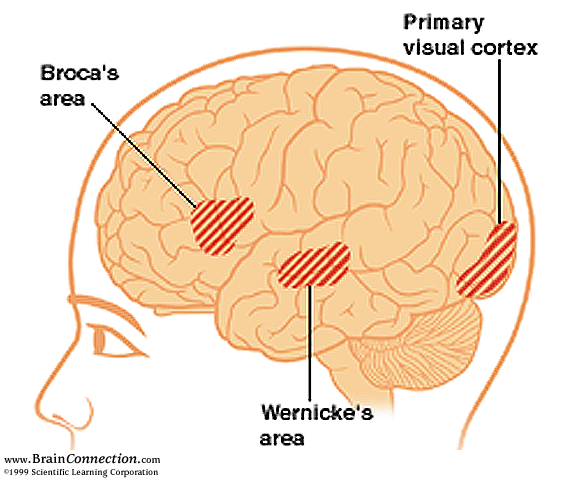 Broca and Wernicke
Broca’s Area: Located in the left frontal lobe.
Is involved with expressive language.
Damage to this area results in difficulty with spoken language.
Area directs muscle movements important to speech production.

Wernicke’s Area: Located in the temporal lobe.
Controls receptive language (understands what someone else says.)
Damage to Broca’s Area
When a person experiences brain damage in Broca’s area, the result is often times expressed in difficulty with speech. 

Common in stroke patients
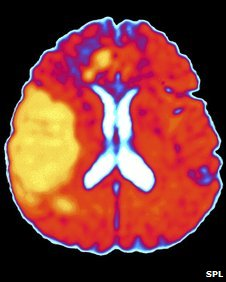 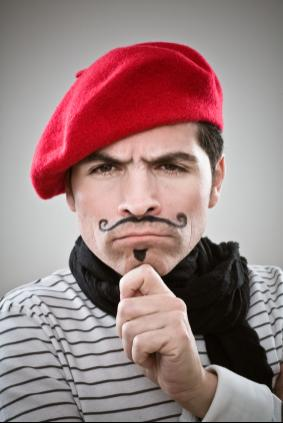 Another example of this could be Foreign Accent Syndrome, or FAS.
Divided Brains
Evidence has suggested that each hemisphere of the brain serves different functions. This lateralization, is apparent after brain damage.
In the recent past, patients who had severe cases of epilepsy would sometimes be treated with a procedure they called the “split brain.”
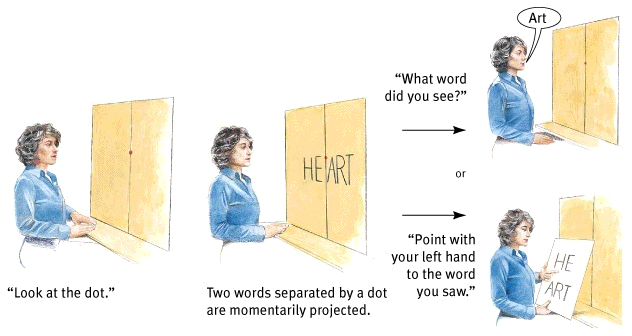 In this procedure they would literally cut the brain in two by cutting the corpus collosum.
The Split Brain Procedure
For these patients, life changed very little on the service, with the exception of far fewer seizures. Put under certain circumstances, however, the side effects were very clear.
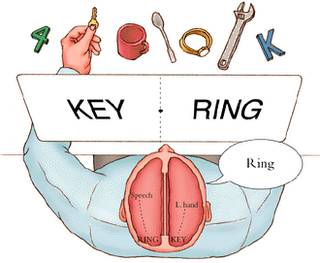 The Split Brain Procedure
Myth of the “Two Brains”
There is no activity to which only one hemisphere makes a contribution.
Logic is not confined to the left hemisphere.
There is no evidence that either creativity or intuition is an exclusive property of the right hemisphere.
It is impossible to educate one hemisphere at a time.
There is no evidence that people are “right brained” or “left brained.”
Differences in the Hemispheres
What studies about the brain do reveal is that the left hemisphere is more active when a person deliberates over decisions.

The right hemisphere understand simple requests, easily perceives objects and is more engaged when quick, intuitive responses are needed. 

The right hemisphere is is also more active when copying drawings, recognizing faces and perceiving emotions.
Which one is happier?
Stare at the center of one face, then the other. Does one appear happier?








Most people say the face on the right does. Researchers think this is because the right hemisphere, more skilled at emotion, receives information from the left half of each face.
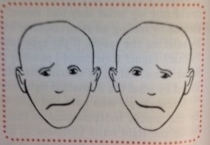 Brain Structures and their Functions
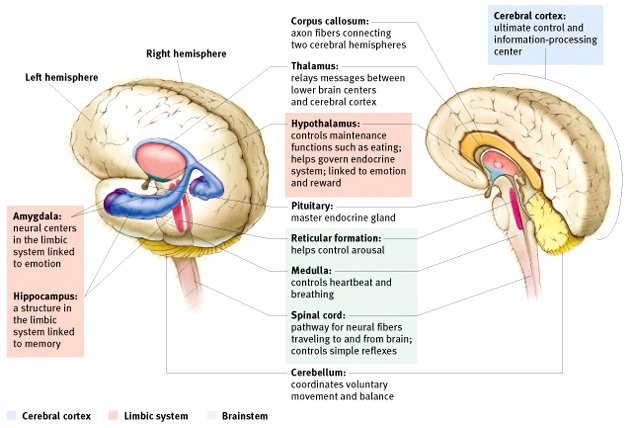 Techniques for Studying Human Brain Function and Structure
EEG (Electroencephalography)
Technique: Multiple electrodes are pasted to outside of head
What it shows: A single line that charts the summated electrical fields resulting from the activity of billions of neurons
EEG (Electroencephalogram)
Advantages
Detects very rapid changes in electrical activity, allowing analysis of stages of cognitive activity
Disadvantages
Provides poor spatial resolution of source of electrical activity
PET (Positron Emission Tomography)SPECT (Single Photon Emission Computed Tomography)
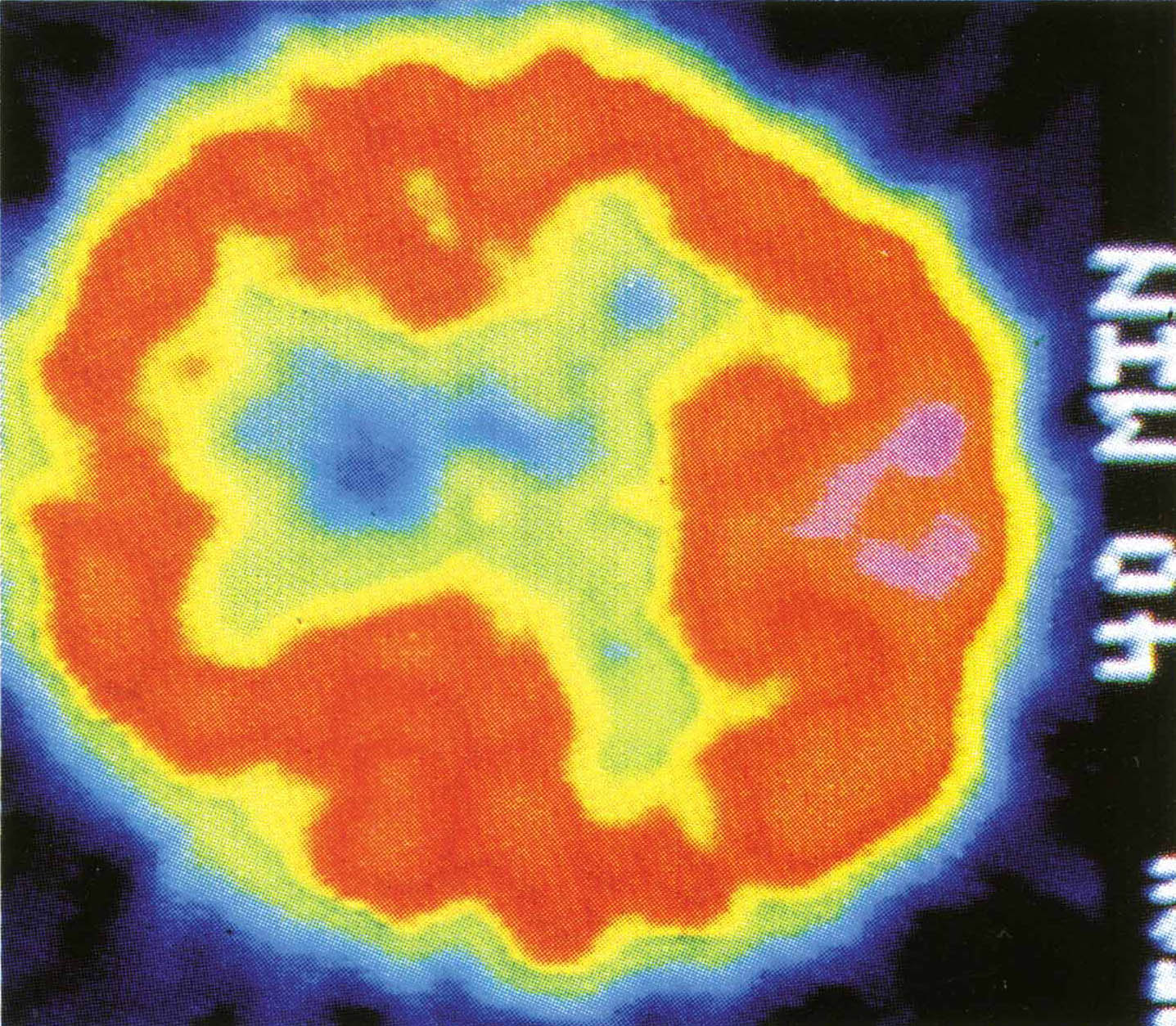 Technique: Positrons and photons are emissions from radioactive substances
What it shows: An image of the amount and localization of any molecules that can be injected in radioactive form, such as neurotransmitters, drugs, tracers for blood flow or glucose use (which indicates specific changes in neuronal activity)
PET Scan
PET Scan
PET (Positron Emission Tomography)SPECT (Single Photon Emission Computed Tomography)
Advantages
Allows functional and biochemical studies
Provides visual image corresponding to anatomy
Disadvantages
Requires exposure to low levels of radioactivity
Provides spatial resolution better than that of EEG, but poorer than that of MRI
Cannot follow rapid changes (faster than 30 seconds)
MRI (Magnetic Resonance Imaging)
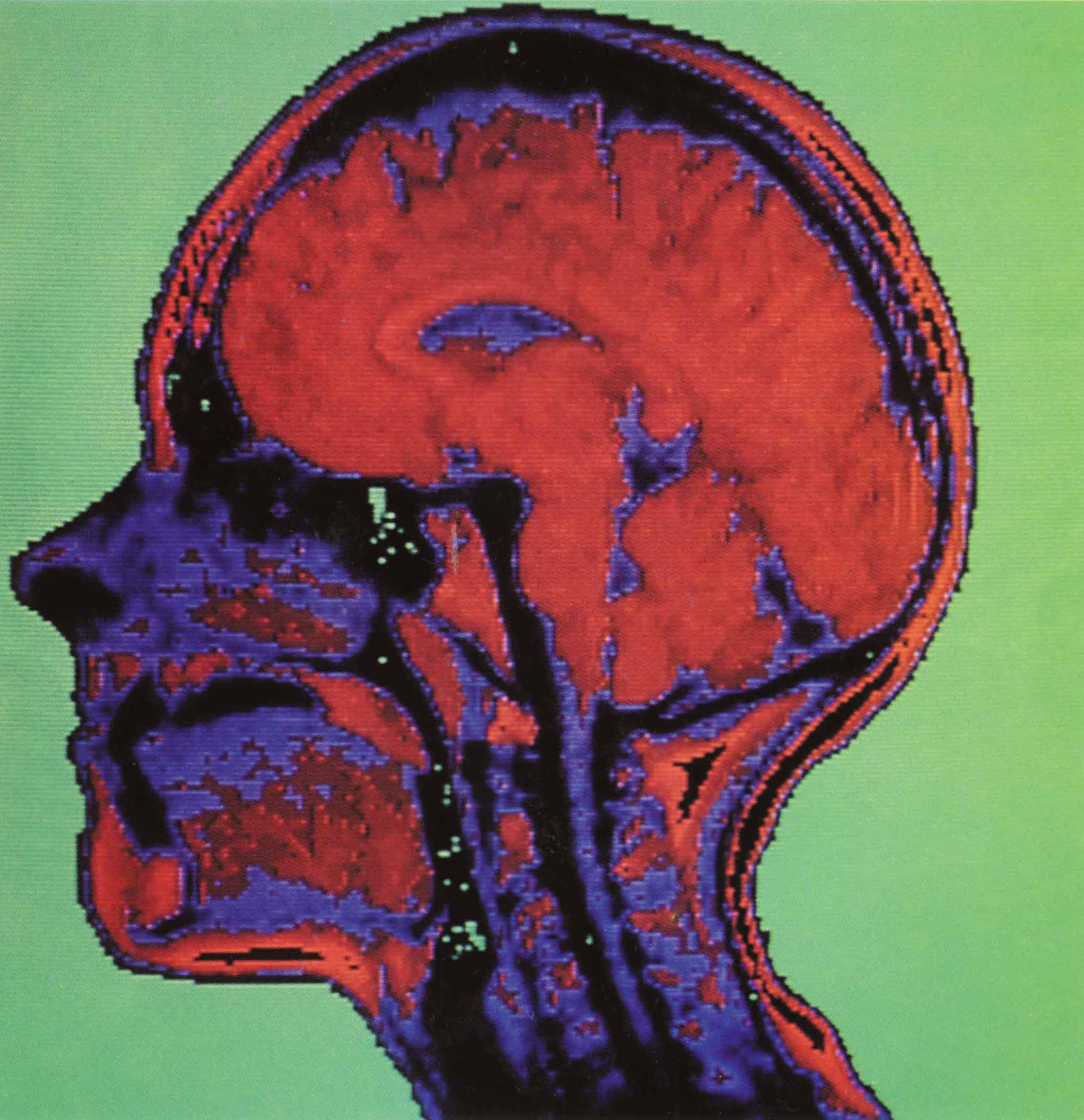 Technique: Exposes the brain to magnetic field and measures radio frequency waves
What it shows: Traditional MRI provides high resolution image of brain anatomy, and newer functional images of changes in blood flow (which indicate specific changes in neuronal activity)
Advantages of MRI
Requires no exposure to radioactivity
Provides high spatial resolution of anatomical details (<1 mm)
Provides high temporal resolution (<1/10 of a second)
fMRI-Functional MRI
fMRI stands for functional MRI.
It can reveal the brain’s functioning as well as structure.
a technique for determining which parts of the brain are activated by different types of physical sensation or activity, such as sight, sound or the movement of a subject's fingers. 
 This "brain mapping" is achieved by setting up an advanced MRI scanner in a special way so that the increased blood flow to the activated areas of the brain shows up on Functional MRI scans.
MEG (Magnetoencephalography)
What it shows: Detects the magnetic fields produced by electrical currents in neurons
Detects and localizes brain activity, usually combined with structural image from MRI
Advantages
Detects very rapid changes in electrical activity, allowing analysis of stages of cognitive activity
MEG (Magnetoencephalography)
Advantages (cont.)
Allows millimeter resolution of electrical activity for surface sources such as cerebral cortex
Disadvantages
Poor spatial resolution of brain activity in structures below cortex
Equipment is very expensive
Combining a PET Scan and an Magnetic Resonance Imaging
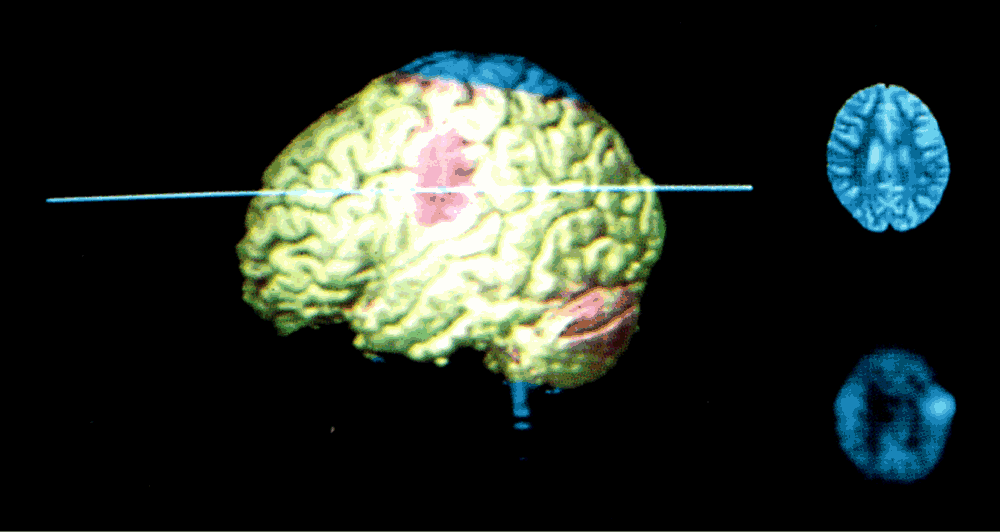 Things to Add
Brain Surgery Violinist
https://www.youtube.com/watch?v=T3QQOQAILZw#action=share